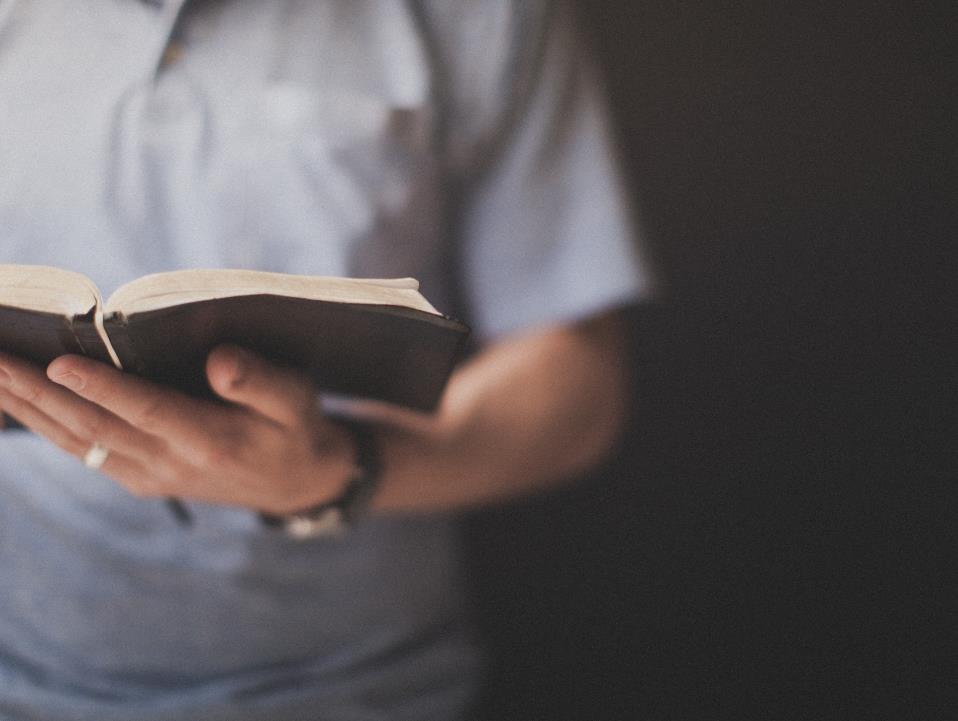 LEARNING
THE
WAYS
OF GOD
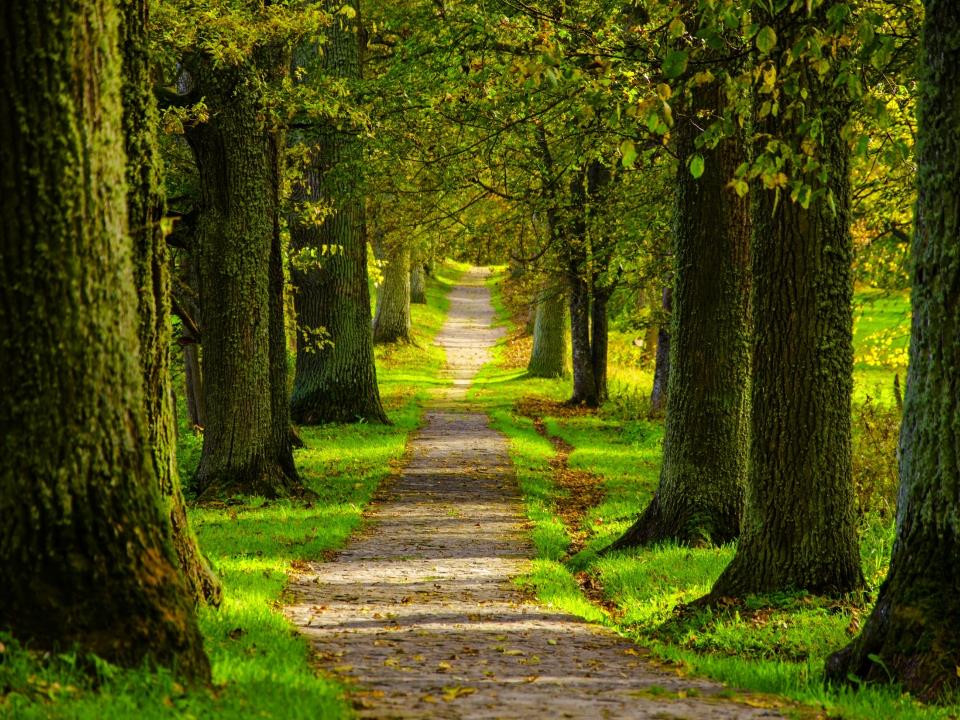 “Show me Your ways, O LORD; Teach me Your paths.”
						Psalm 25:4
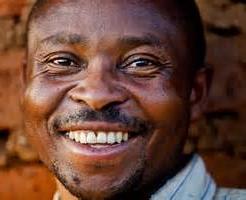 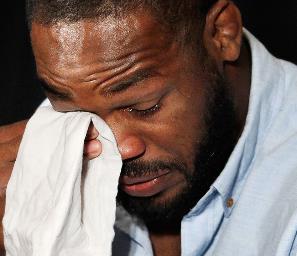 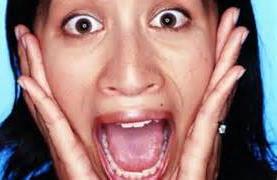 Everyone has certain ways 
that they think and act
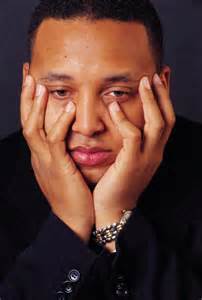 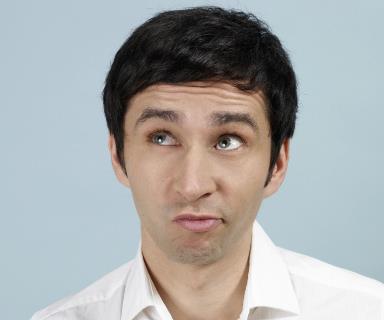 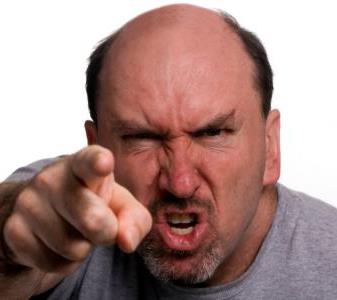 Moses knew God’s heart and mind, 
so he could work in harmony with God
“He made known His ways to Moses, His acts to the Israelites” –Ps.103:7
“For 40 years I was grieved with that generation, and said, ‘It is a people who go astray in their hearts, and they do not know My ways.’”
Our human thoughts & ideas will often oppose God’s ways: "‘For My thoughts are not your thoughts, nor are your ways My ways,’ says the Lord.“ –Is.55:8
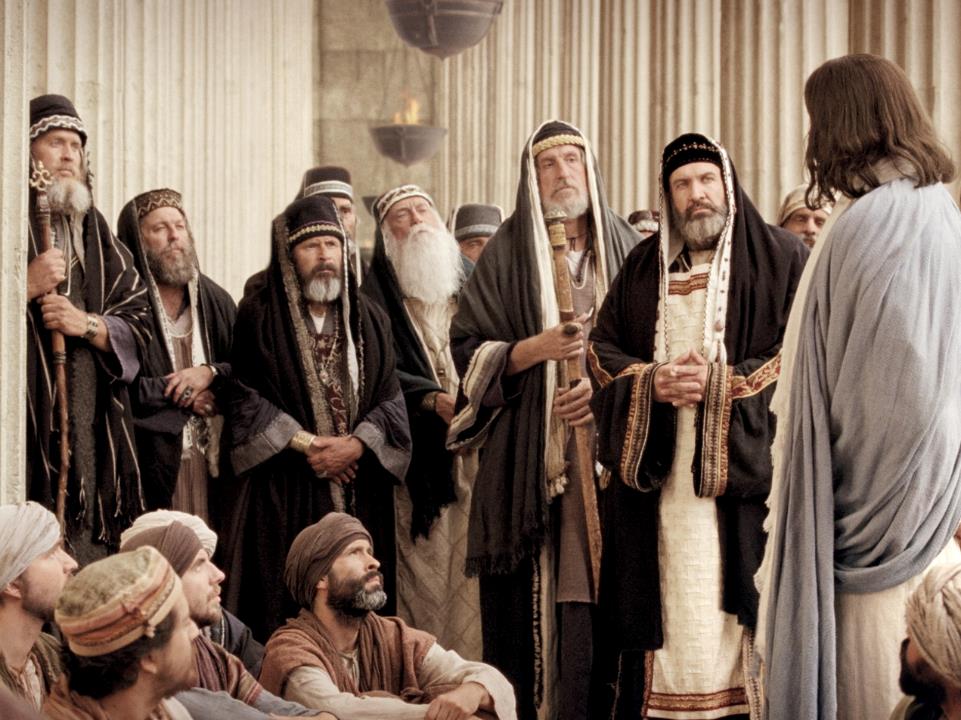 The Pharisees opposed Jesus- they had legalistic  
      religion, but did not know God’s ways
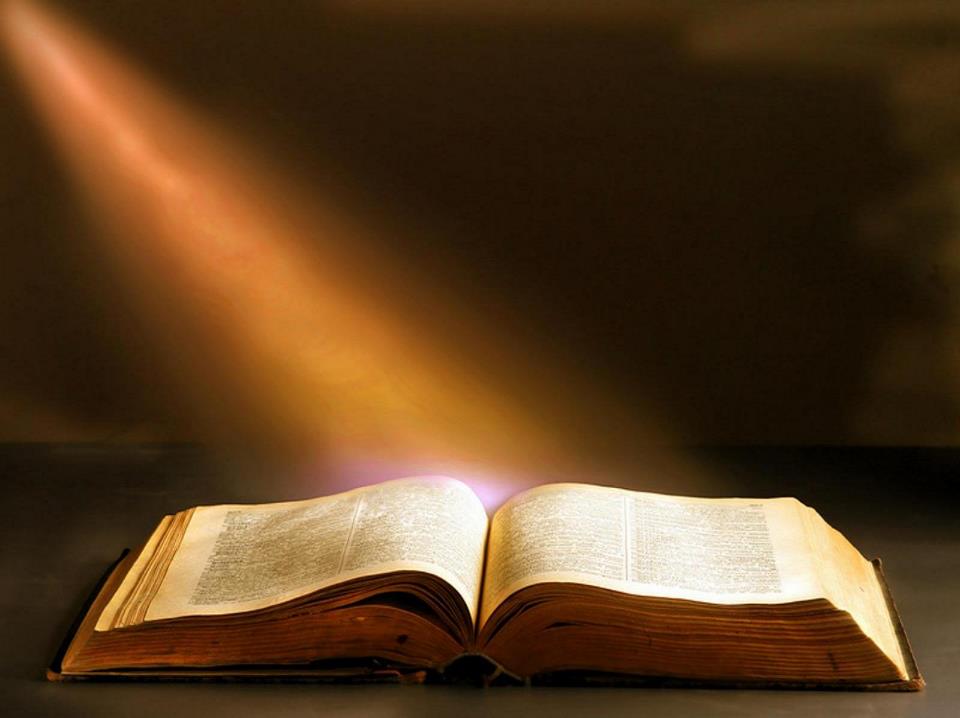 SIX WAYS
THAT GOD
REDEEMS
(PSALM 107)
SIX WAYS THAT GOD REDEEMS
INTRO: PSALM 107:1-3  GOD REDEEMS, THANK HIM!

1st WAY: WANDERERS IN A WILDERNESS, vs.4-9
2nd WAY: REBELS IN CHAINS, vs.10-16
3rd WAY: FOOLS IN SICKNESS, vs.17-22
4th WAY: MERCHANTS IN STORMS, vs.23-32
5th WAY: WILDERNESS BECOMES A CITY, vs.33-38
6th WAY: PRINCES HUMBLED, POOR EXALTED, vs.39-42

CONCLUSION: BE WISE AND UNDERSTAND, v.43
(
SIX WAYS GOD WORKS TO REDEEM (PSALM 107)
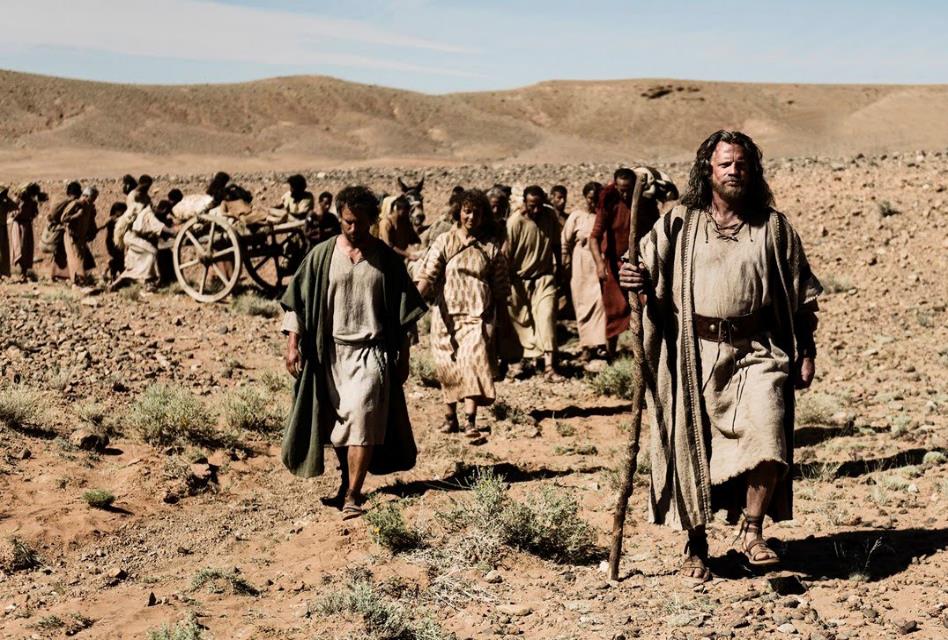 #1 Wanderers in a Wilderness
(Spiritual Wanderers with No Church)
SIX WAYS GOD WORKS TO REDEEM (PSALM 107)
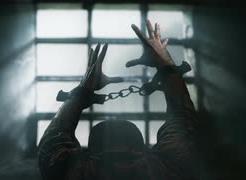 #2 Rebels in Chains
(Backsliders Enslaved to Sin)
SIX WAYS GOD WORKS TO REDEEM (PSALM 107)
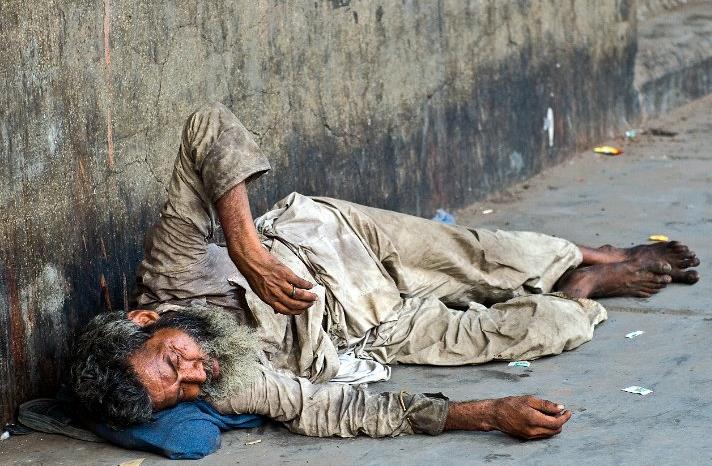 #3 Fools in Sickness
(Sinners are Afflicted)
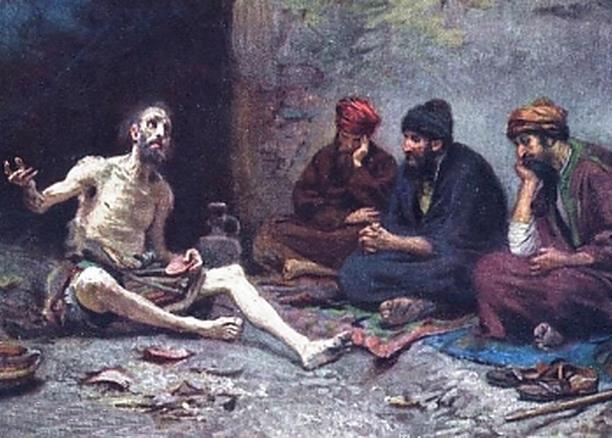 But as with Job, sickness can also 
come because of other reasons
Job’s 3 friends did not understand God’s ways- 
they assumed Job must be a great sinner, for 
God to allow him such trials and sickness!
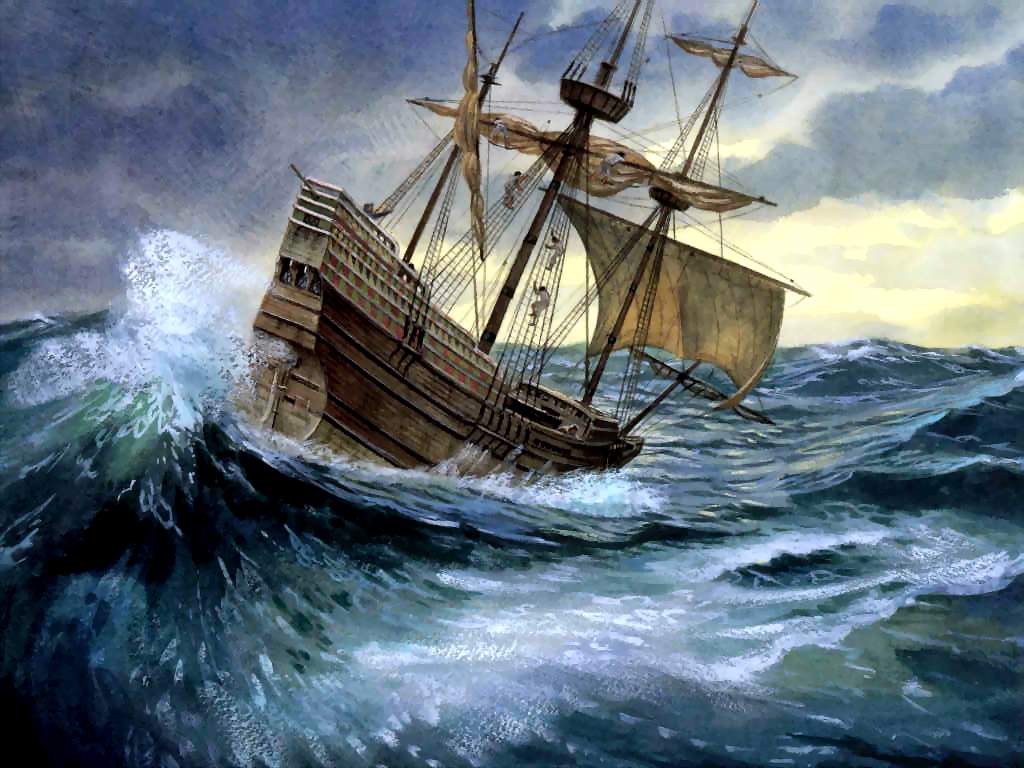 SIX WAYS GOD WORKS TO REDEEM (PSALM 107)
#4 Merchants in Storms
(Ministry Through Trials)
“The Kingdom of God is like a merchant seeking beautiful pearls”-Mt.13:45 Mt.13:45
Christ went through a storm on His first missionary trip to the Decapolis
There He delivered the demoniac (Lk.8:26-39), which prepared for His welcome there on His 2nd trip, Mk.7:31-8:10
“Give me the ugly baby”
The Baby Box- for abandoned children
“When my father and my mother forsake me, 
the Lord will take me in.”  - Psalm 27:10
Another Baby left in the Box
Pastor Lee & Chun-ja have rescued 100s of babies- and have adopted ten of them!
The Love of God in Pastor Lee has 
changed countless thousands of lives
SIX WAYS GOD WORKS TO REDEEM (PSALM 107)
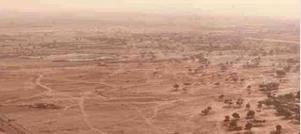 #5 Barren Wilderness
becomes a Prosperous City
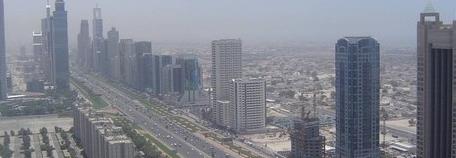 (Shrinking Congregations become Large)
In the late 1800s the Brooklyn Tabernacle had 6000 church members
By the 1930s the church was
becoming empty- then they had to sell their church building to pay their debts!
Jim & Carol Cymbala became the pastors in 1971 when the church had 25 members- but they prayed!
Today the church has over 16,000 members- more than ever before!
SIX WAYS GOD WORKS TO REDEEM (PSALM 107)
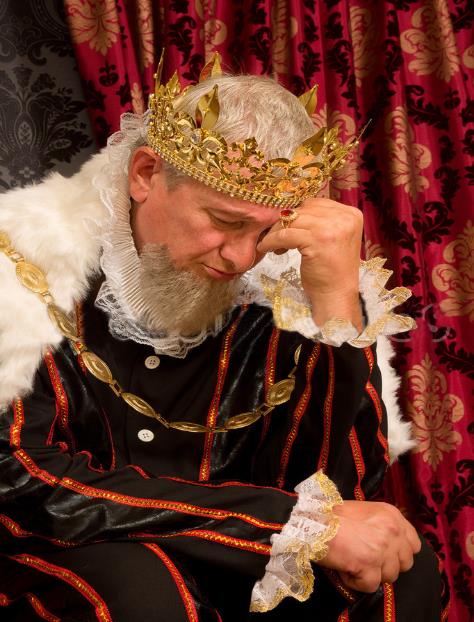 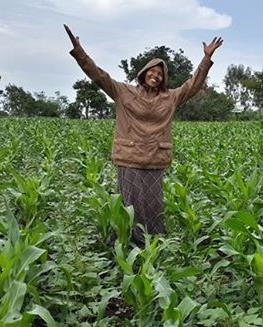 Poor Exalted
#6 Princes Humbled
Many who are first will be last, and the last first
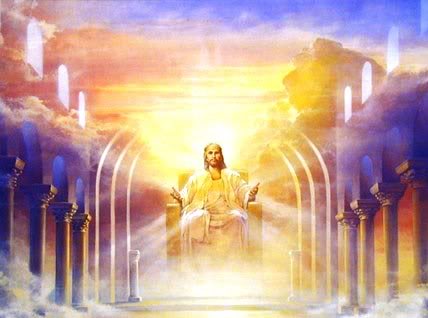 “You have no reward here”
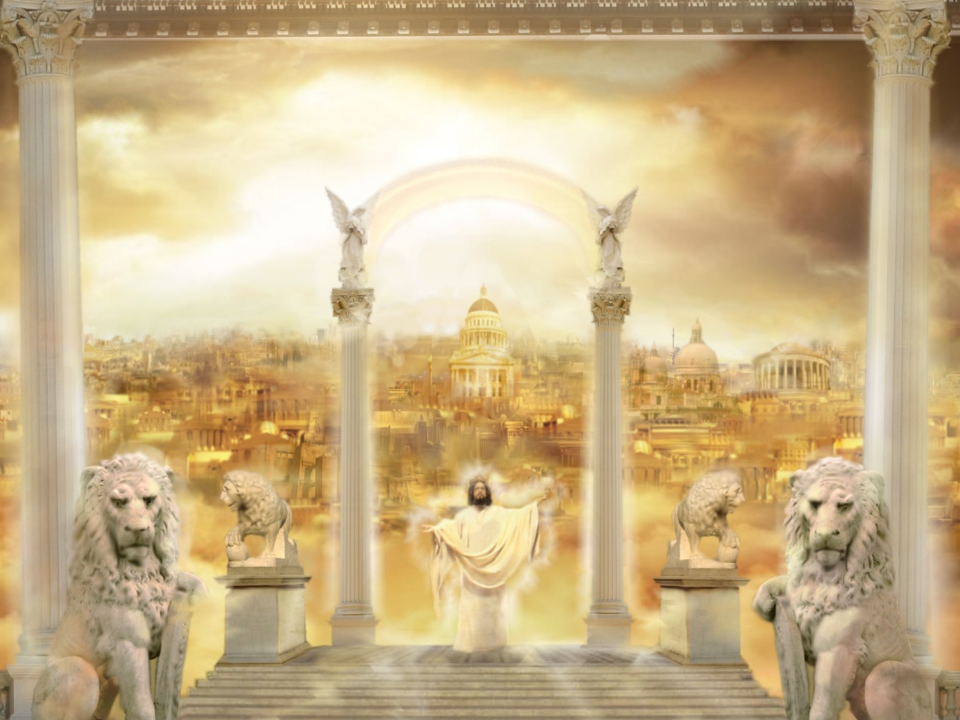 “Who lives in that large mansion?”
The poor widow who gave 
her only two coins, Lk.21:2
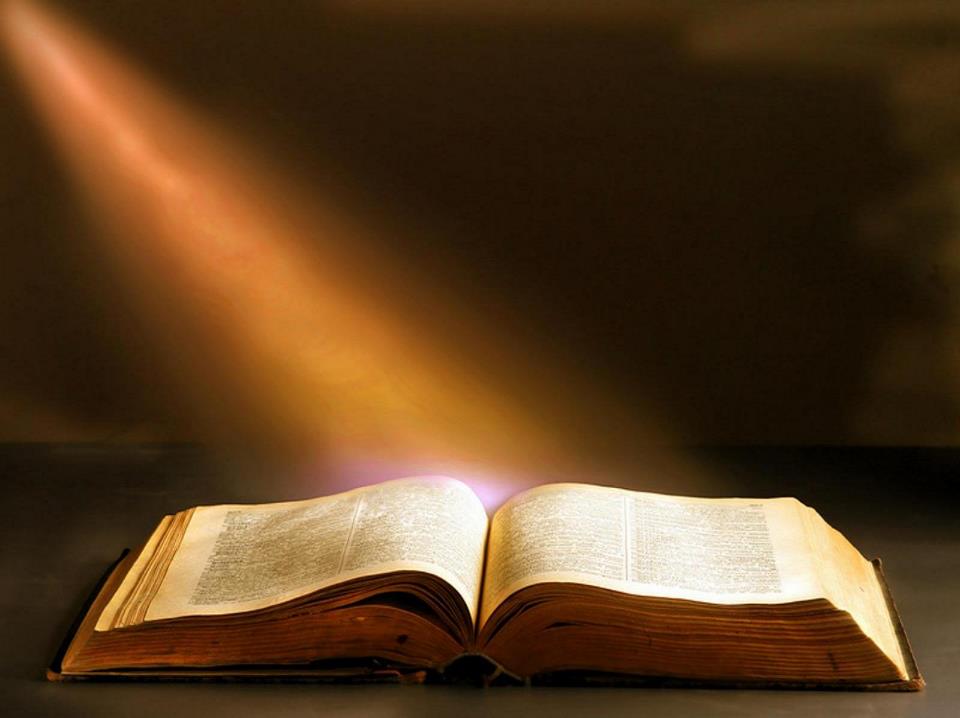 "Whoever is wise will observe these things,
and they will understand
the lovingkindness
of the LORD.” –Ps.107:43
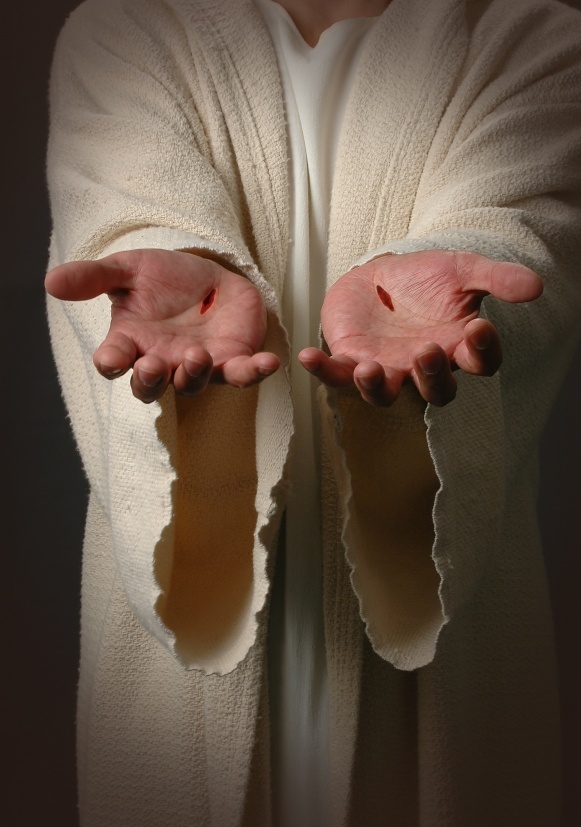 Become a co-laborer with Christ: learn God’s ways, and follow them!
“My son, give me your heart, and let your eyes observe my ways” - Pr.23:26